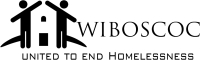 Balance of StatePIT Lead Training #2
July 22, 2015
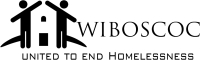 Agenda
Review Night of Count – dates & times
Review Geography – locations
Survey Tool
Post Count Process, requirements, deadline
Data Collection
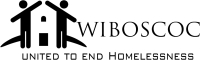 Night of the Count
The State of Wisconsin conducts a sheltered & unsheltered PIT count on the last Wednesday of July in each of the 4 HUD-recognized Continua:  Balance of State, Dane, Milwaukee, and Racine.

The designated night is the overnight hours between:  Wednesday, July 29th – Thursday, July 30th 

The Balance of State CoC has set the following requirements for the time of counting:

No unsheltered street/known location count can begin before 10:00 pm on Wednesday, July 29th.  The preferred start time is midnight.
No unsheltered street/known location count can continue after 6:00 am on Thursday, July 30th.
Note: this may change for the January 2016 count.
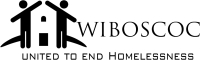 Geography
In the Balance of State CoC, there will be both a sheltered and unsheltered count conducted across the entire 69 counties.
Sheltered Count must consist of the following programs (regardless of funding):
All Emergency Shelters and motel voucher programs
All Safe Haven
All Transitional Housing projects
Unsheltered Count must consist of:
Street count (urban areas including those with PATH funded programs)
Known location counts (rural areas)
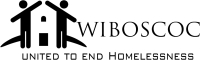 Geography Continued
The Balance of State 50,000+ square miles has been broken down into 21 local continua. 
Each local continua is responsible for their entire geographic footprint.
For July, each PIT lead must extend their count to include areas not previously counted.
Ex:  if your continua includes 3 counties and you have typically only covered one – you must identify and visit new potential locations in one or both of the other counties.
Ex:  if your continua includes one main city and an outlining rural area and you have typically only covered the city – you must conduct an unsheltered count that includes some part of the outlining rural area.
The post count PIT survey will ask several questions regarding:
Where you went on the night of the PIT, 
Where you obtained service-based count information, 
What specific areas you covered during the PIT, and
What areas you want excluded from your territory and why.
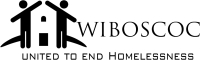 Survey Tool
For the July PIT count, the approved Survey Tools will be posted on the website & emailed out to PIT leads.   The Balance of State will use two different forms:  Interview and Observation.
One of these survey tools must be completed for all persons counted in the unsheltered count of the PIT. 
This includes the overnight street/known location count and the service based count. 
The Observation tool should only be considered as a last resort during the overnight street/known location count.  It cannot be used in the service based count.
A continua can ALSO administer the VI-SPDAT and the F-VI-SPDAT, but at this time it is not required.
Note:  which tool is used and what it looks like will continue to be a point of discussion with the PIT workgroup and finalized prior to the January 2016 count.
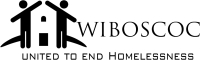 Survey Tool
The Unsheltered PIT Count Survey – must be used for both the overnight street count/known location count AND the service-based post-PIT count.
The survey is in WORD and has 5 parts:
Questions for the person administering the survey
Eligibility for the survey
Head of Household
Subpopulation for Head of Household
Household Type
Optional Questions
If the survey should include additional adults and/or children, there are pages dedicated to those specific people. You can make additional copies as needed.  
In addition, if the child is an unaccompanied youth under the age of 18, then there are specific information required.
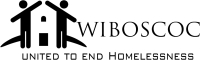 Survey Tool – Part 1
Name of person doing the interviewing
Name of local continua (i.e. Brown, NWISH, Southwest, etc)
Circle the type of PIT participant – agency staff, partner agency staff, volunteer, or other
For the unsheltered count, you have to indicate the city and specific location of the interview.
For the service based count, you have to indicate the agency conducting the survey.
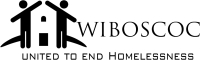 Survey Tool – Part 2
Consent 
Where are you or were you sleeping the night of the PIT?
Note: to be counted, a person must be unsheltered in a place not meant for human habitation.
Has anyone else asked you these questions about Wednesday night?
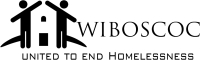 Survey Tool – Part 3
Military Veteran
1st time homeless
Length of homelessness
Number of homeless episodes
Combined length of homelessness
Disabilities
Including specific question related to developmental disability and disability-related benefits
Victim/Survivor of Domestic Violence
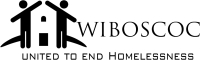 Survey Tool – Part 4
Household Type questions are only asked of the head of household (adult or minor)
Total number of persons in household
Household type options:
Households with children
Households without children
Unaccompanied Youth
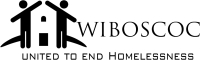 Survey Tool – Part 4 continued
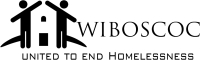 Survey Tool – Part 5
These questions are optional.
Number of times in emergency room in the last 12 months.
May require for January 2016 PIT in addition to questions regarding # of nights in jail or prison along with # of nights in a motel/hotel paid by an organization/agency
Income
Non-cash  benefits
Health Insurance
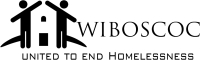 Survey Tool – Additional household members
There are forms for additional adult (over 18) household members.
There are forms for additional child(ren) – under 18 with an adult.
There are forms for additional child(ren) – under 18 without an adult.
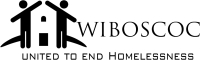 Observation Only Form
This form should only be used as a last resort in connection with the overnight street count/known location count.  
It cannot be used with the service-based post PIT count process. 
Part 1: questions about person administering the survey
Name, local continua, type of surveyor, city/location
Part 2: observations
Number of people, adults, children, homeless*
Age range, gender, race, ethnicity
Other information/identifying characteristics
*Note:  unless you can say with reasonable certainty that based on a observer’s professional judgment the signs/clues indicating that the person is “definitely” unsheltered on Wednesday night and experiencing homelessness, they cannot be included.
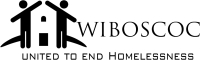 Service Based Counts
Service-based counting focuses on conducting interviews with people experiencing homelessness but not seeking shelter and unable to be found on the night of the unsheltered count. 
The service-based counting will serve as a SUPPLEMENT to the night of the count approach. 
It requires face-to-face contact with the person and the administration of the Unsheltered Survey.   
The Balance of State CoC will allow post-count surveys to be administered and collected until Friday, July 31st at noon.
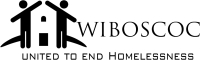 Service Based Counts
Service Based Counts are an opportunity to connect with other partner agencies and community locations in which people experiencing homelessness may frequent.  
This can include:  
meal sites, food pantries 
drop-in centers, day shelters 
human services, job service/workforce resource
community mental health center, hospital emergency rooms, free clinics
Alcohol & Drug service centers
police department, probation/parole
libraries 
Faith-based organizations
YOUTH PROVIDERS & Runaway programs
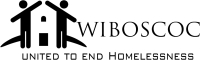 Service Based Counts
The service-based count uses the same survey that is used during the overnight street/known location count.
Each person identified as potentially homeless and unsheltered on the night of the PIT count should be interviewed to determine:
homeless status, 
whether he/she has already been interviewed, and 
collect additional data elements.
If the person being interviewed meets the requirements of the PIT count homeless definition and was not interviewed during the PIT overnight count, then the survey should be administered.
The survey should then be submitted to the PIT lead for the screening and de-duplication process.
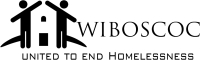 Data Collection – Sheltered Count
The Sheltered Count:  total number of people for the PIT is reported on the Housing Inventory Chart (HIC). 
The Sheltered Count:  demographics & subpopulation information are reported in two different places:
HMIS database
For those projects using Service Point and who complete their data entry correctly, the information can be extracted from the system.
Each project must ensure their data is complete and correct prior to submission to the PIT lead.
Non-WISP Form in Google Drive
For those projects that do not use Service Point, they must conduct a survey to gather the demographic and subpopulation information required.
Those surveys must be reviewed, screened, totaled, and submitted to the PIT lead. 
The PIT lead is required to complete the Non-WISP form in Google Drive.
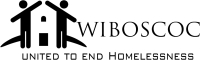 Data Collection – Housing Inventory Chart
The Housing Inventory Chart (HIC) is a list of all the emergency shelters, motel voucher programs, safe havens, and transitional housing projects in each of the 21 local continua that comprise the Balance of State  CoC.  There is also a section for permanent supportive housing and rapid re-housing projects.
The HIC includes agencies that use HMIS and do not use HMIS.
The HIC includes the number of beds, the number of units, seasonal, and overflow beds.
The last 5 columns of the HIC chart are for the total PIT counts for EACH project listed on the HIC.
Total, # unaccompanied youth, # people in households with children, # people in households without children, utilization rate
The  PIT count on the HIC shows total numbers for the SHELTERED COUNT. 
It does not provide detailed demographics or subpopulation information. 
It does not provide information about the unsheltered count.
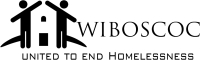 Data Collection – Unsheltered Count
Unsheltered PIT count information is NOT recorded on the HIC.
The Unsheltered Count - demographics & subpopulation information are reported in two different locations using the same process.
Location:
HMIS database
Non-WISP Form
Process:  
A survey must be conducted to collect required information and to ensure (1) eligibility under the homeless definition and (2) de-duplication.
Those surveys must be reviewed, screened, and either submitted to the PIT lead (non-WISP) or entered into Service Point (WISP).
The PIT lead is required to complete the Non-WISP form in Google Drive.
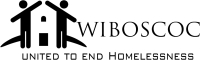 Data Collection – Deduplication Chart
By allowing service-based counting, we increase the possibility of duplication. Therefore, HUD requires policies to ensure a de-duplicated count can be obtained.
The Balance of State CoC is going to use a new form, “De-duplication Chart” in Google Drive to ensure that those unsheltered persons counted during the overnight count are not duplicated with those counted during the post-count window.
The PIT lead will be required to enter certain data fields for each person counted as unsheltered. This includes during the night of the count (both in HMIS and non-WISP) as well as surveys completed during the post count window through service-based counting.
The CoC Coordinator will work with the HMIS lead to identify potential duplications among the 21 continua.
The PIT lead will be responsible for “cleaning” the data to ensure de-duplication within his/her continua.
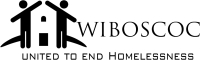 Deduplication Chart - Example
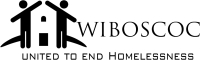 Data Collection – Other
Multiple Race
1 race = identify the race 
2+ races = RETRACK from previously training.  You do have to identify each race.
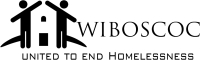 Documents Needed for PIT
The documents you need for the PIT & are available:
PIT Lead #1 Training PPT slides and webinar
PIT Lead #2 Training PPT slides and webinar
Unsheltered PIT Count Survey
Observation Only Form
Non-WISP PIT Form (July 2015):  https://docs.google.com/spreadsheets/d/1t0fMGsQ4ddtfIOkfLfjSIZGyowVFkdy6KkSsAujdLPE/edit#gid=1714356339
Deduplication Form (July 2015):  https://docs.google.com/spreadsheets/d/1enBO0NEDLb8P_x-x63a4KbTxMcwWT3eanRyO0H7N14E/edit#gid=1369356251 
The documents you need for the PIT & are not yet available:
July HIC
Post-PIT Survey (July 2015)
PIT Lead #2 Training PPT slides and webinar
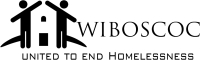 Deadlines for the PIT
The overnight street/known location count must occur not earlier than Wed. July 29th at 10:00 pm and must be completed by Thurs. July 30th at 6:00 am.
The service based post-PIT count must be concluded by Friday, July 31st at noon.
Completion of July Housing Inventory Chart (HIC): Monday, August 17th at 5:00pm.
Completion of Non-WISP PIT form:  Monday, August 17th at 5:00 pm.
Completion of Deduplication Chart:  Monday, August 17th at 5:00 pm.
Completion of Post-PIT Survey:  Monday, August 31st at 5:00 pm.

Note:  It is the PIT lead’s responsibility to ensure the accuracy of the HIC, Non-WISP PIT form, all data entered into the Deduplication Chart (this includes the unsheltered count – in HMIS and surveys not in HMIS and the service based count), and HMIS data for the continua are “cleaned and correct” before submission to COC Coordinator.
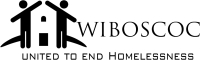 Deadlines for the PIT (part 2)
Following the August 17th deadline for the HIC, Non-WISP PIT form, and Deduplication chart, there will be an brief opportunity for additional corrections and technical assistance by both HMIS staff and the COC Coordinator.  
This deadline will be announced at the PIT Lead Training #3. This training will be an opportunity for leads to ask questions or discuss concerns related to the July PIT and the data collection process.  
The date of the PIT Lead Training #3 will be determined through doodle poll.  The goal will be to have the training the 1st or 2nd week of September.
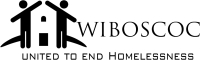 PIT Lead Responsibilities
The PIT lead is the person(s) selected by a local continua to be ultimately responsible for the continua’s PIT count submission.
The PIT lead is responsible for the coordination and execution of the sheltered and unsheltered PIT count for their continua’s entire geographic area.
The PIT lead is responsible for ensuring that staff, partner agency staff, and community volunteers have received adequate training on privacy, methodology, safety, and data collection requirements.
The PIT lead is responsible for the submission of data, including demographics and subpopulation information, for the sheltered and unsheltered PIT count.
This includes both HMIS and non-HMIS data.
This includes the HIC, the Non-WISP form, the deduplication chart, and the post-count survey.
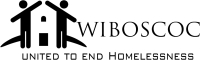 Other Responsible Parties
All of the HUD COC-funded agencies and Division of Housing ETH-funded agencies in a continua are required to participate in the overnight street/known location unsheltered PIT count. 
Institute for Community Alliances (ICA) as the HMIS lead for the Balance of State is responsible for providing training and technical assistance to ensure the HMIS data is extractable from the system for the purposes of the PIT count.
COC Coordinator is responsible for providing training to the PIT leads, working with the PIT workgroup on methodology and training requirements, working with the HMIS lead to consolidate and de-duplicate HMIS data, and assist PIT leads in consolidating and de-duplicating non-HMIS data.
COC Coordinator consolidates the HMIS and non-HMIS data for final review.
ICA and the COC Coordinator work together to complete the PIT data submission through the Homeless Data Exchange (HDX) to HUD.
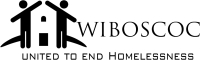 PIT Lead Training #3
A Doodle poll will be sent out to PIT leads after the PIT Lead Training #2 training to determine a date and time agreed on by the majority.
The training will be conducted via go-to webinar, recorded, and posted on the website.
The agenda items will focus on Data Collection related to:
Housing Inventory Chart (HIC)
Non-WISP Chart
WISP Data
De-duplication chart
And an opportunity for Questions & Answers
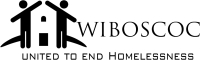 Questions?